Key Vocab
Skills/Learning:

We will explore variety of common flowering plants, including trees.
 
Look at leaves, seeds and nuts to identify trees growing in the UK. 
Sort trees in different ways introducing deciduous and evergreen. 
Consider why trees are important to the planet and environmental issues.
Structure of trees and plants.
We will be growing carrot tops, mustard, cress, pulses and beans!
Grow bulbs in water so that you can see the roots system to discover if the root or shoot comes first.
Text






There was a very little gardener who had to work very hard to keep his garden alive and well. But no matter how hard he worked, he was too little and the garden too big. He is certainly going to need some help if the garden is to survive…
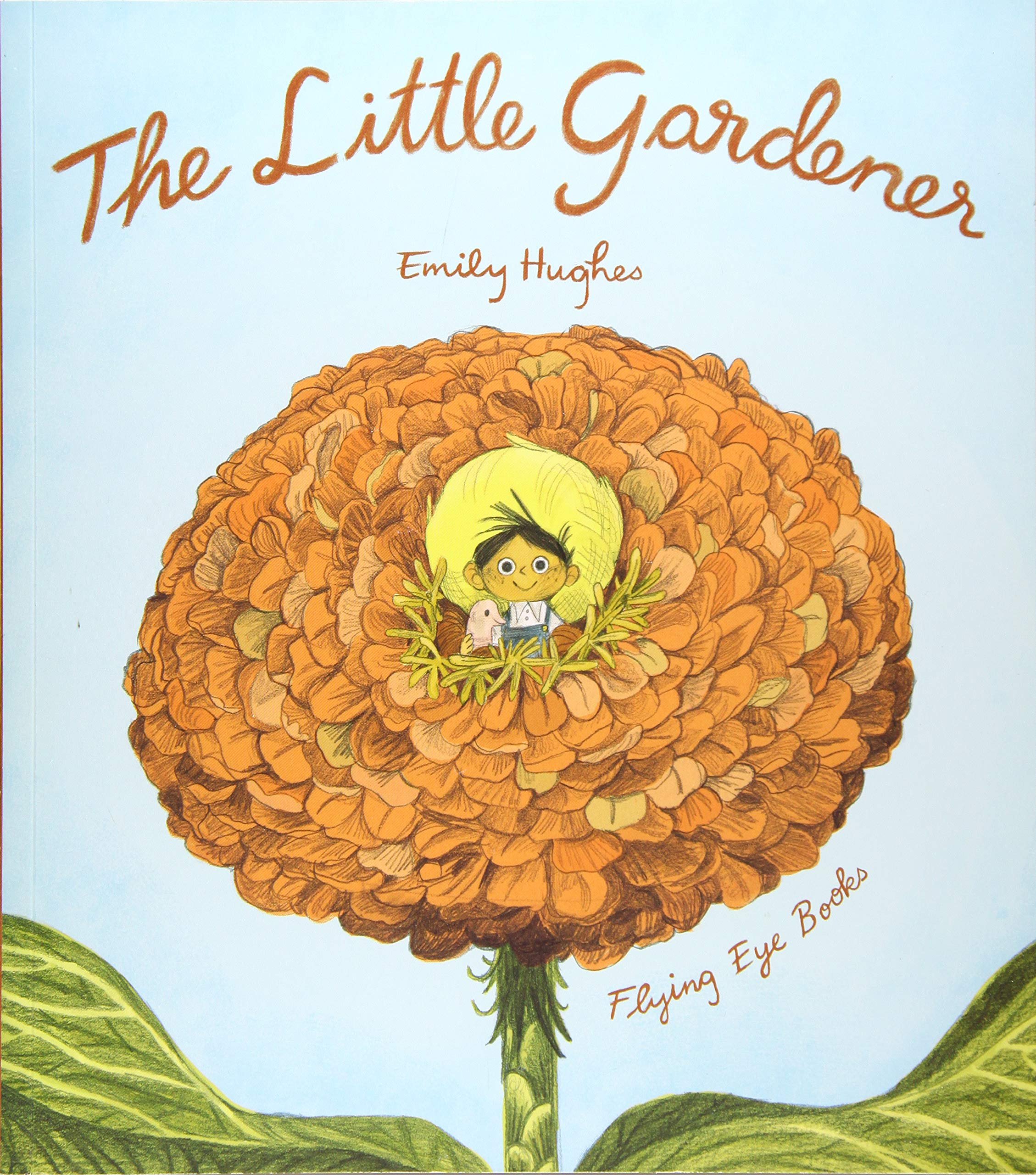 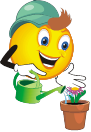 Growing
Big Question:
How can we tell plants apart?
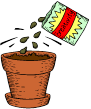 Parts of plants key vocab:
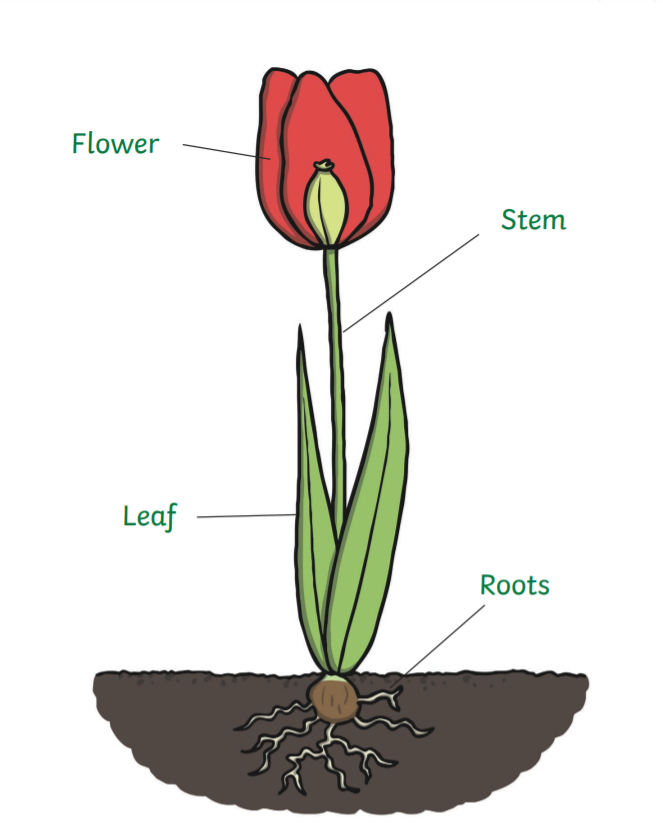 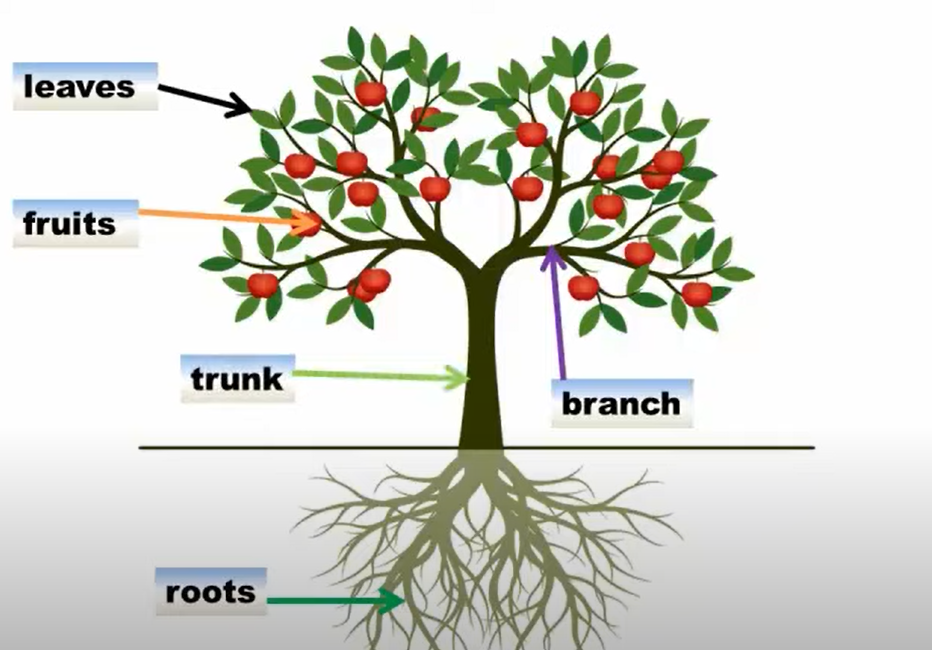 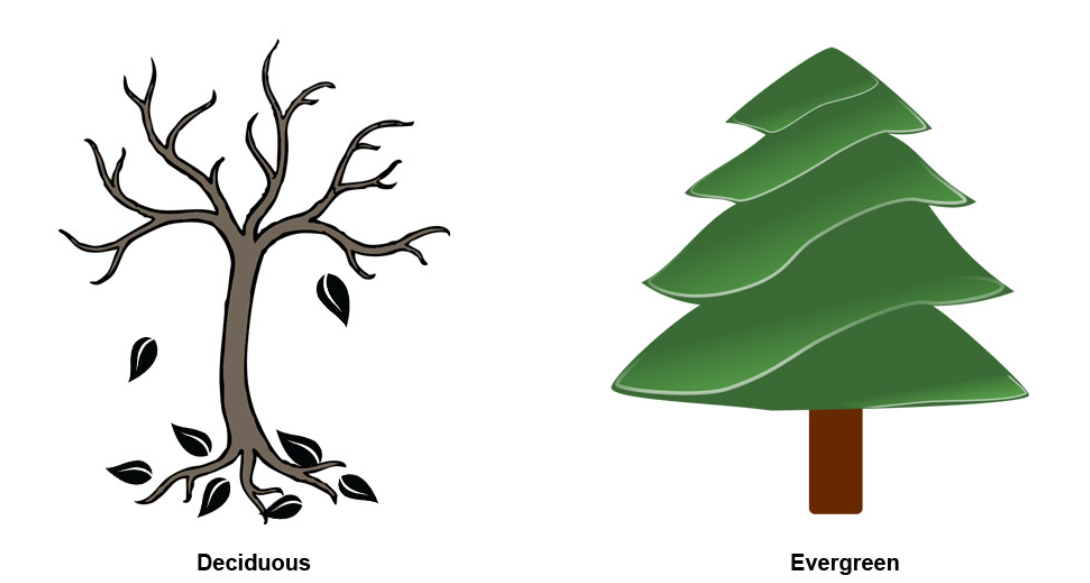